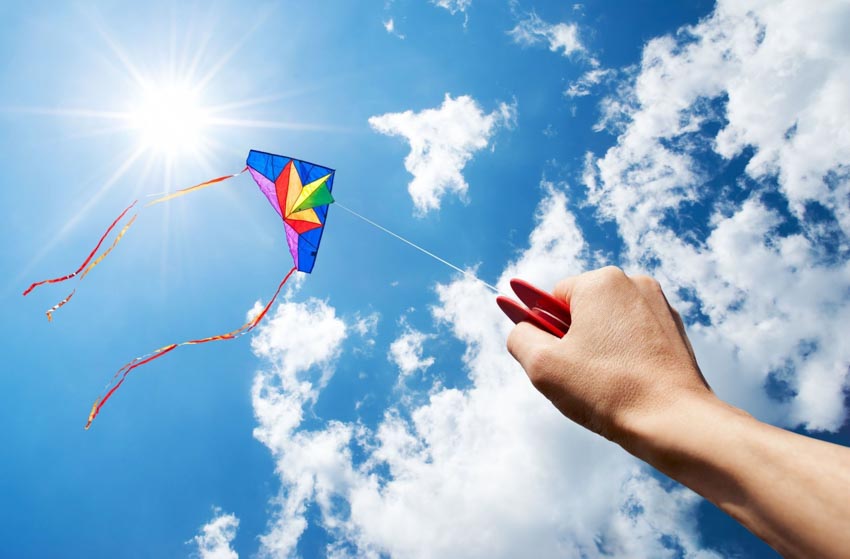 PHÒNG GIÁO DỤC VÀ ĐÀO TẠO ………….
TRƯỜNG TRUNG HỌC CƠ SỞ ………………
MÔN TOÁN LỚP 8 (CÁNH DIỀU )
ZALO GVSB: ThanhThuy
ZALO GVPB 1:………………………
ZALO GVPB 2………………………
NĂM HỌC: 2023 - 2024
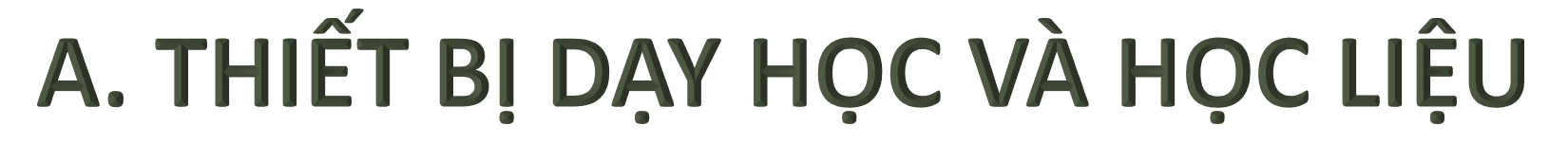 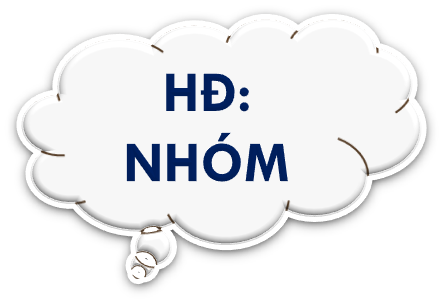 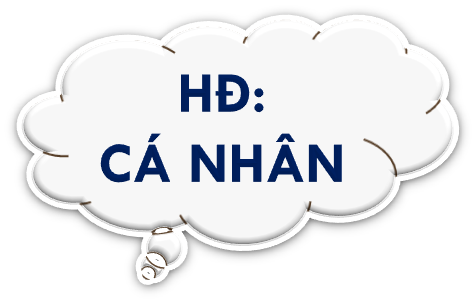 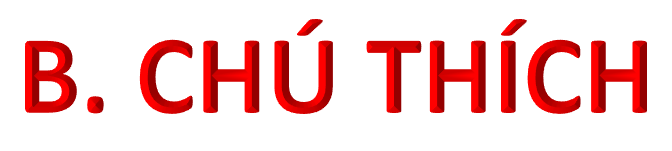 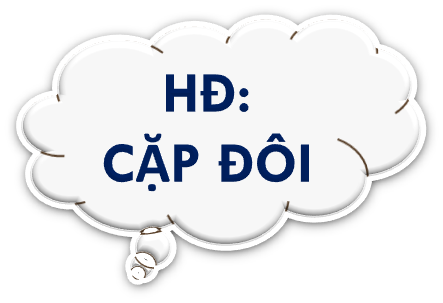 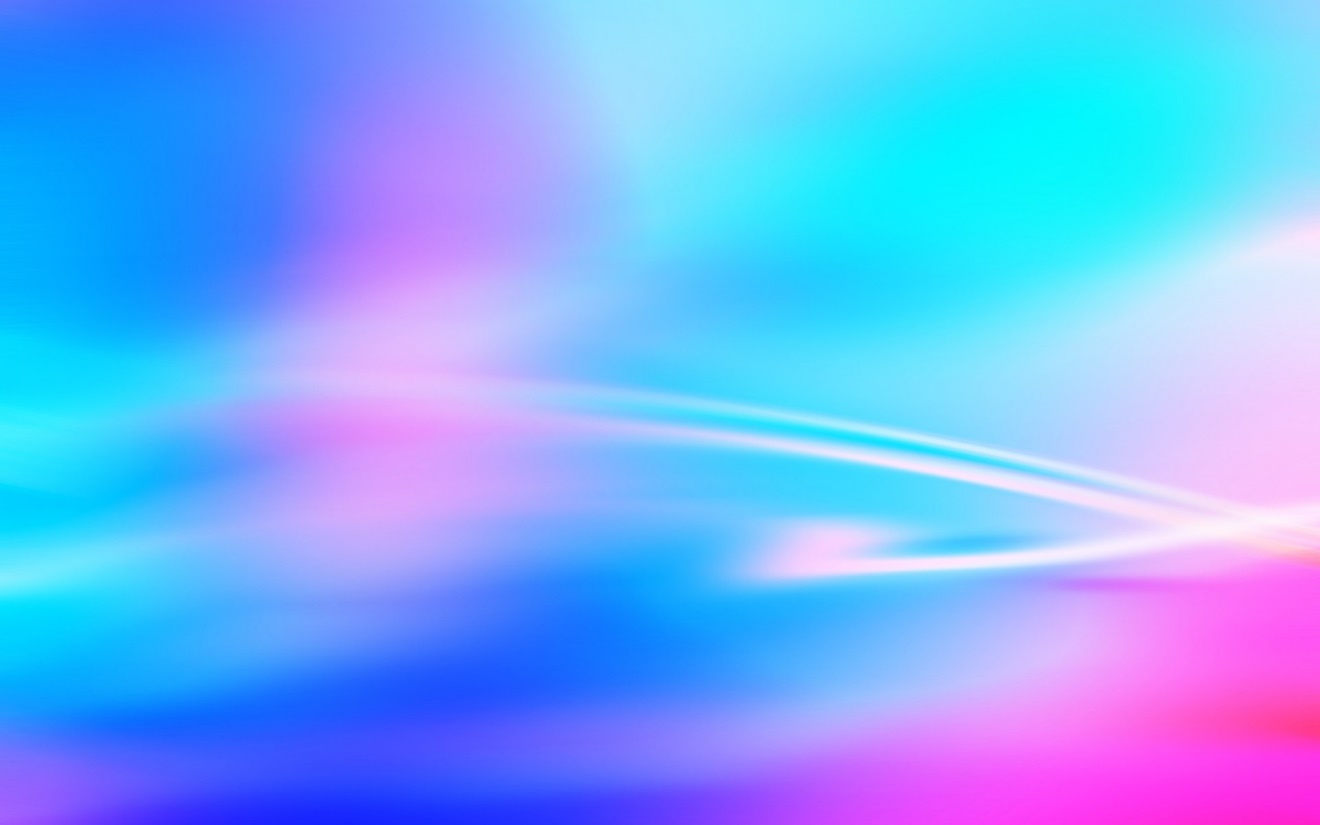 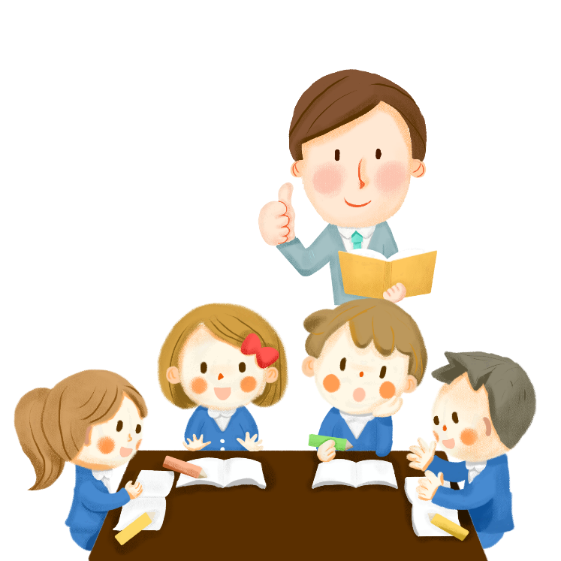 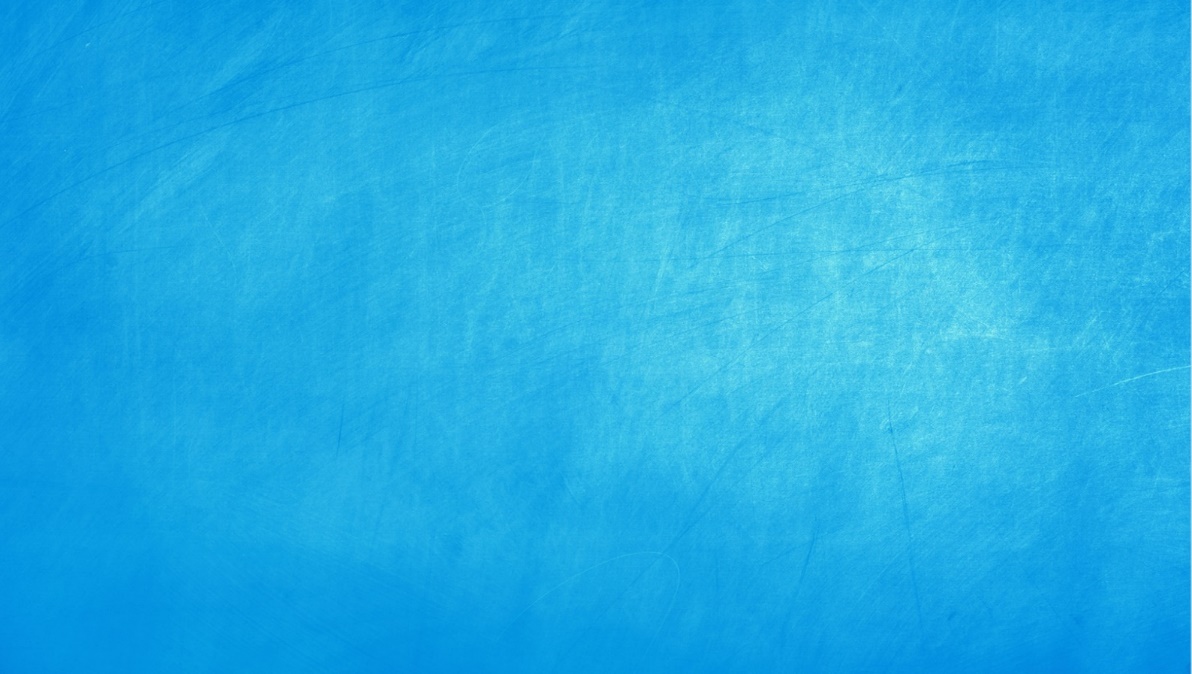 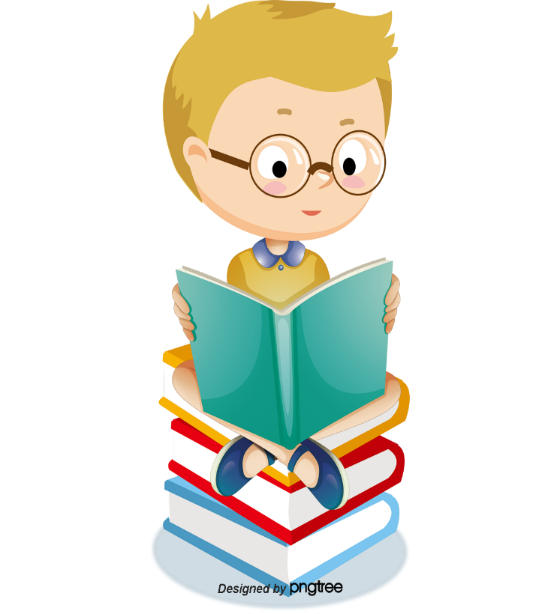 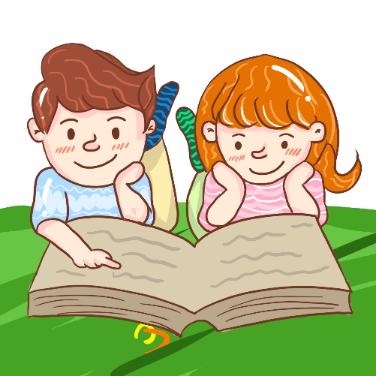 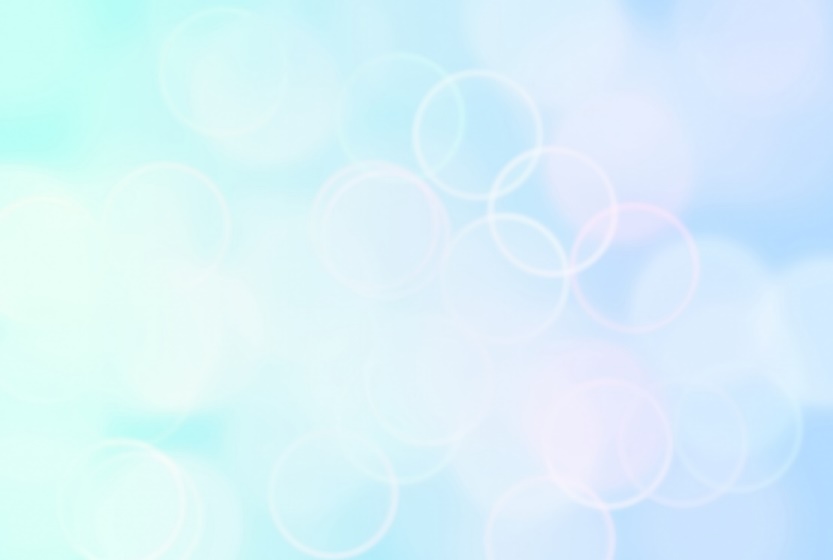 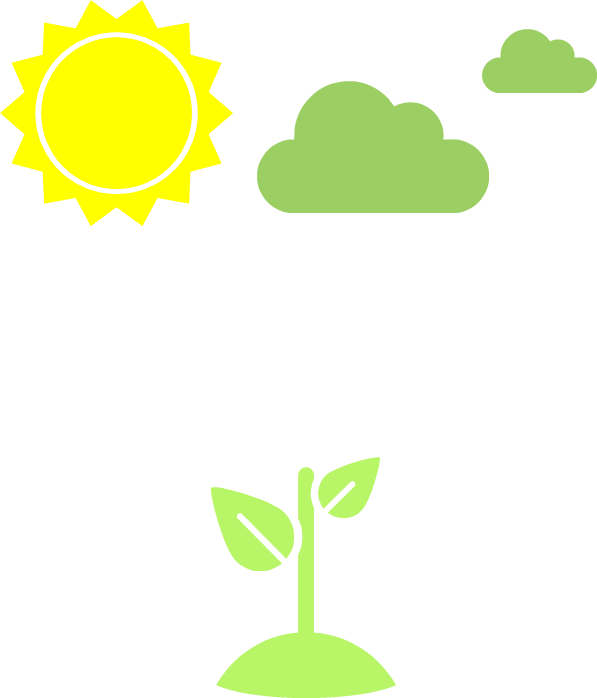 Hình thành kiến thức
Mở đầu
Vận dụng
Luyện tập
CÁC HOẠT ĐỘNG
HOẠT ĐỘNG
MỞ ĐẦU
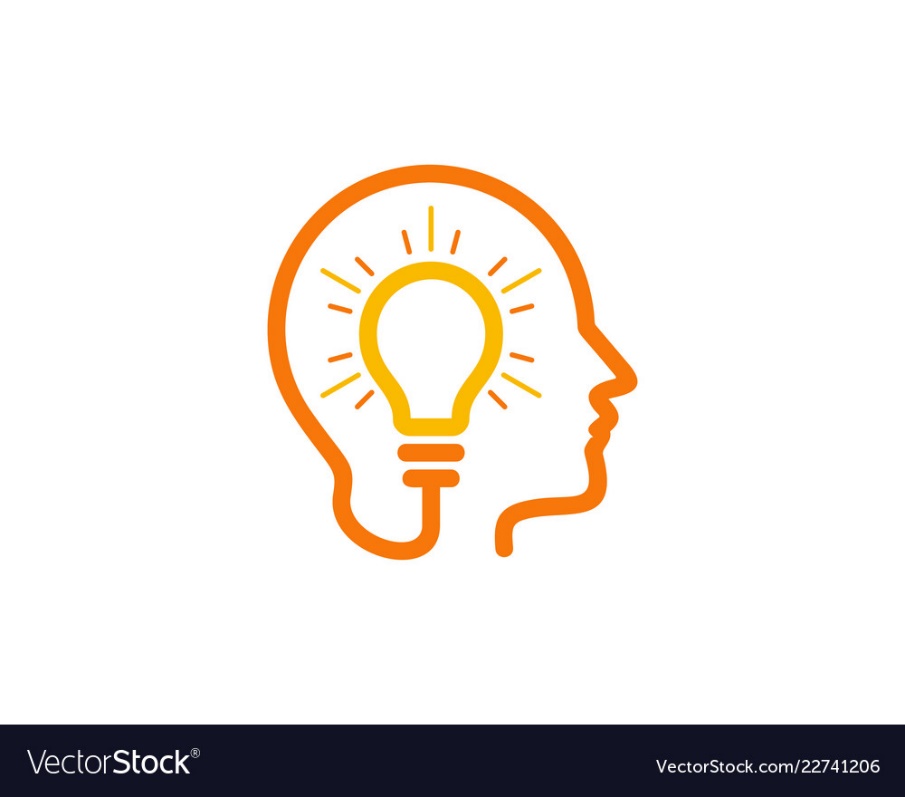 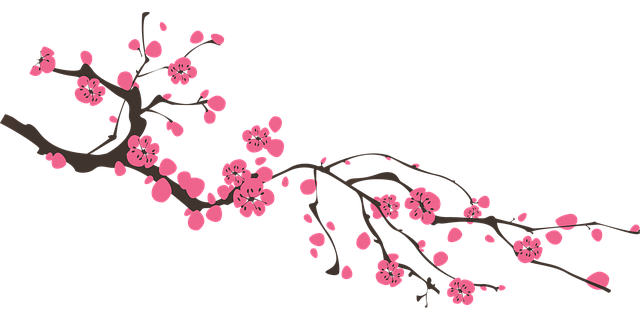 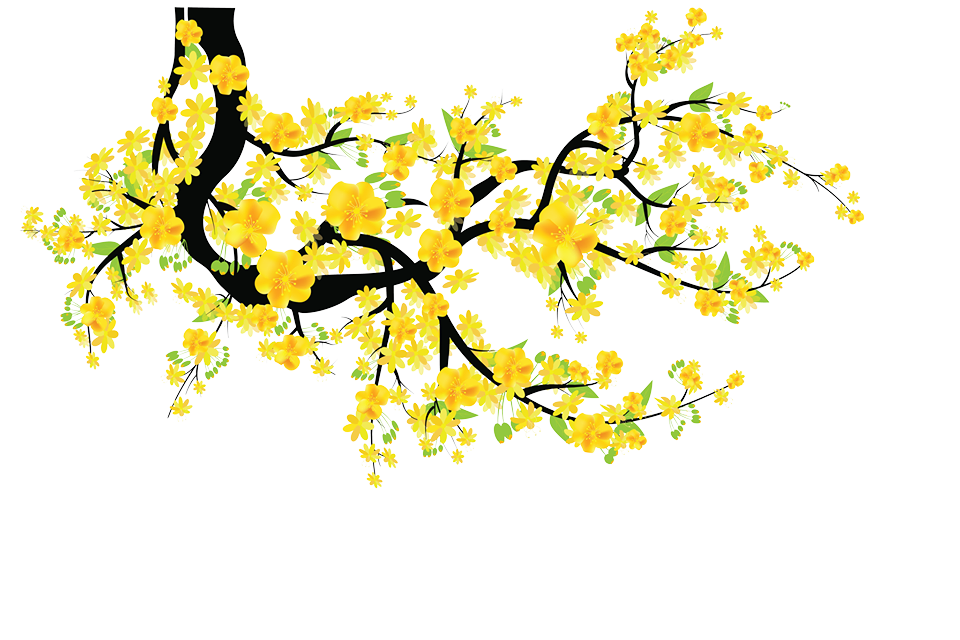 TRÒ CHƠI
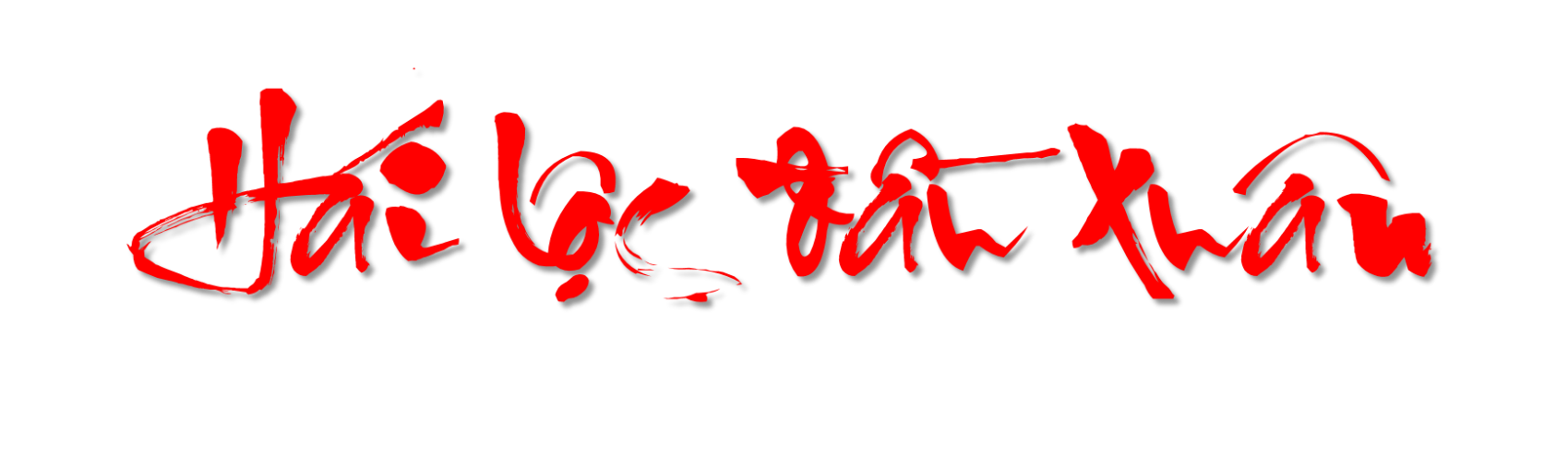 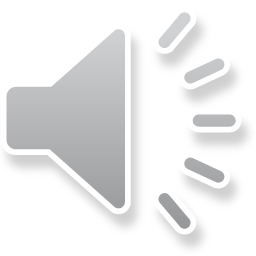 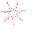 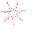 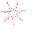 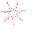 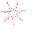 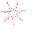 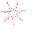 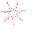 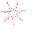 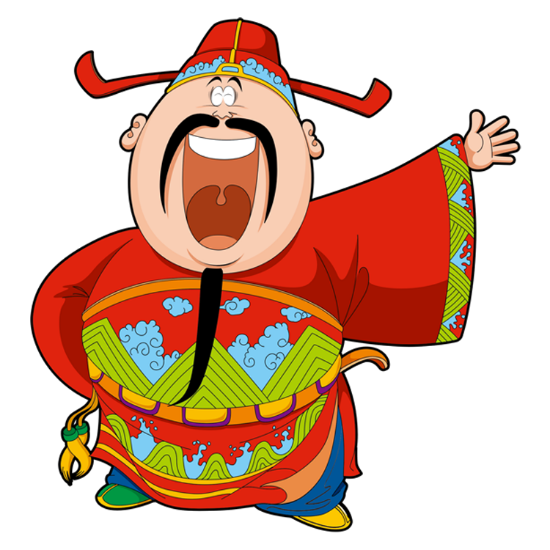 LUẬT CHƠI
- Mỗi HS được chọn một phong bao lì xì, mỗi lì xì có 1 câu hỏi trả lời trong 15s (sau khi đọc xong đề bài). 
- Nếu trả lời đúng được nhận phần quà trong lì xì, nếu trả lời sai nhường cho bạn khác và mỗi câu chỉ có 2 người trả lời.
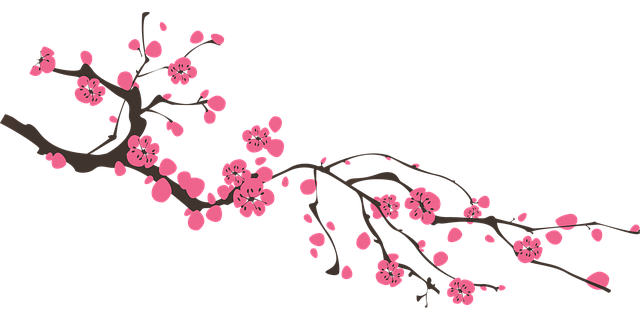 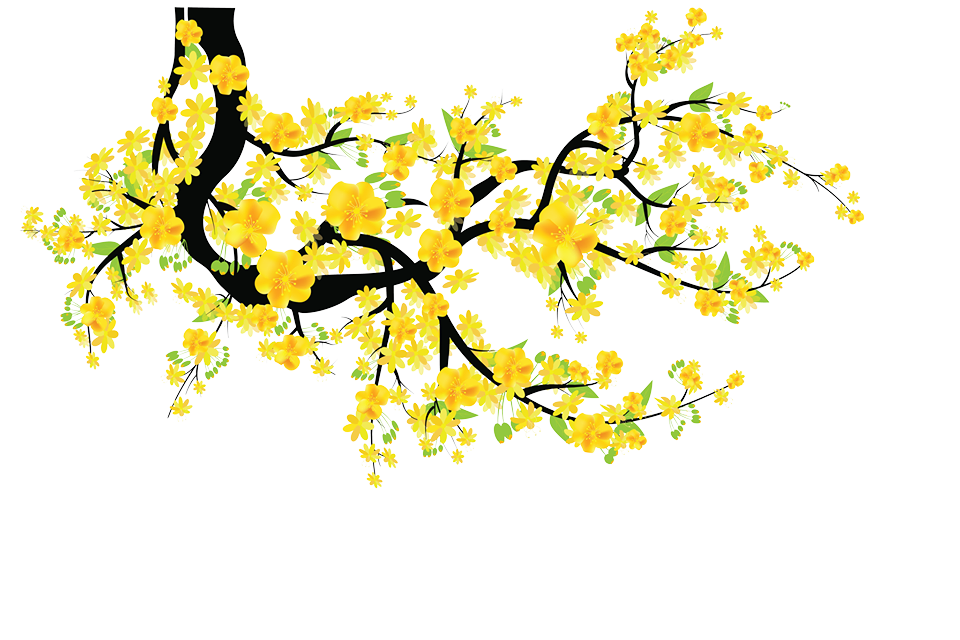 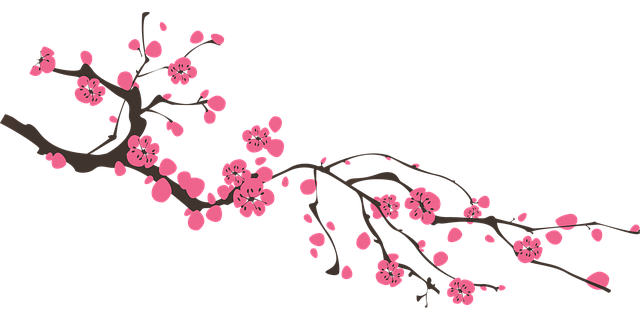 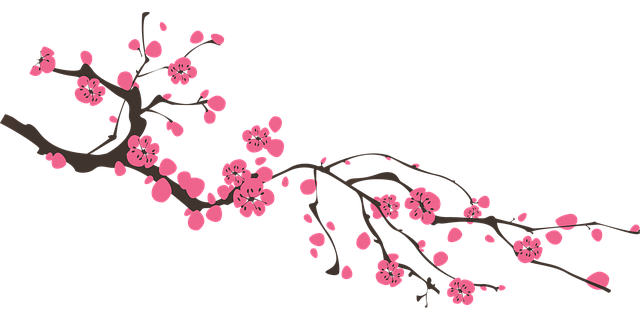 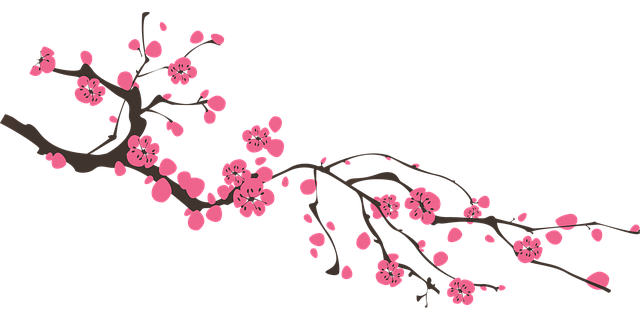 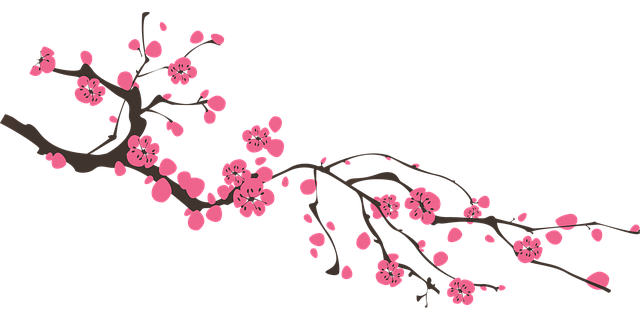 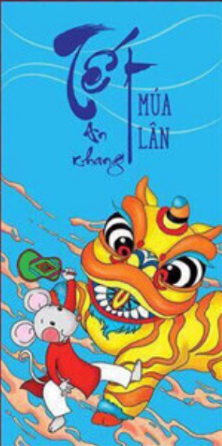 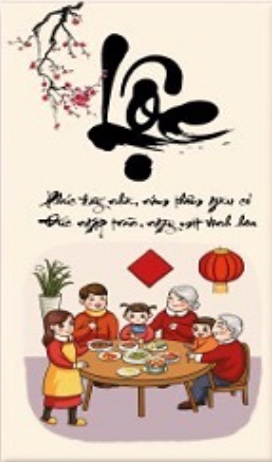 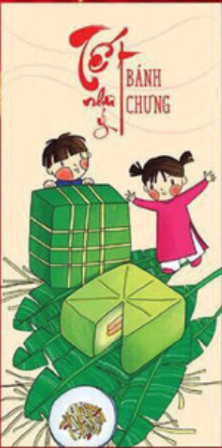 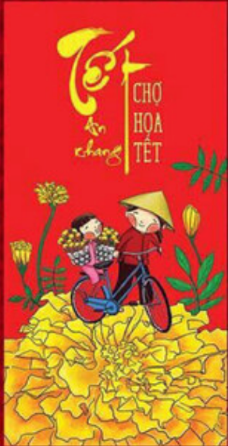 [Speaker Notes: Thầy, cô chọn lì xì ra câu hỏi. Ấn vào hoa đào/ mai ra bài mới]
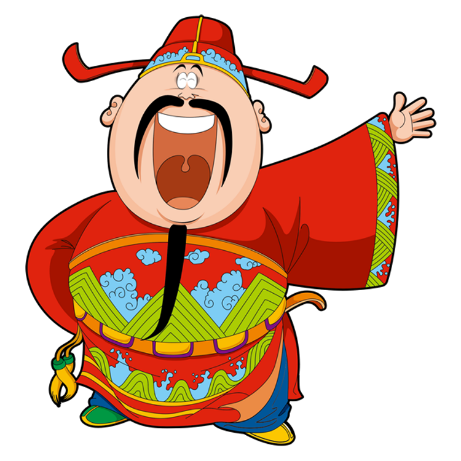 Cho hình vẽ sau biết EF // MP. Khi đó, khẳng định nào sau đây là SAI?
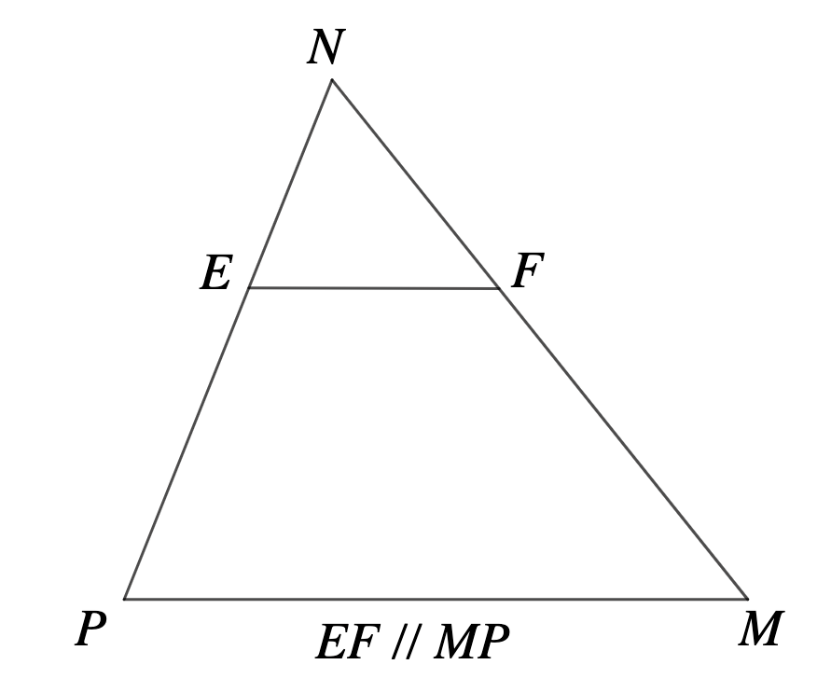 A.
C.
B.
D.
[Speaker Notes: Thầy cô ấn vào câu trả lời, hoá đỏ là sai, hoá xanh là đúng. Ấn vào thần tài để quay lại chỗ chọn lì xì]
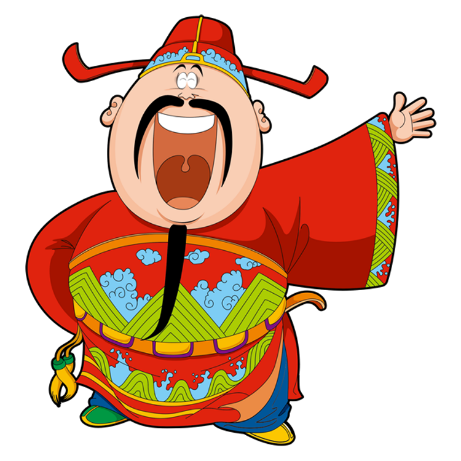 Cho hình vẽ sau biết MN // BC. Tính độ dài đoạn NE.
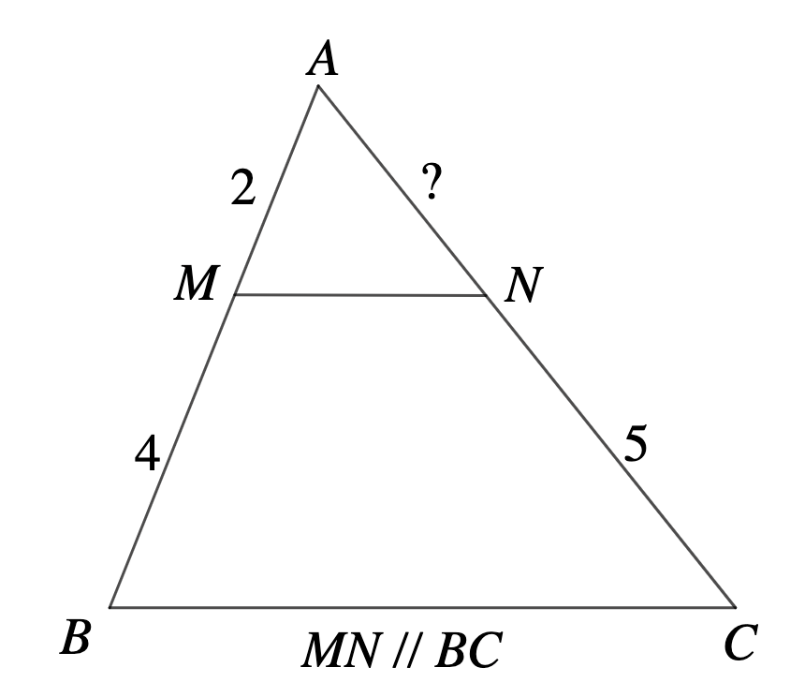 A. 2,5
B. 10
D. 7,5
[Speaker Notes: Thầy cô ấn vào câu trả lời, hoá đỏ là sai, hoá xanh là đúng. Ấn vào thần tài để quay lại chỗ chọn lì xì]
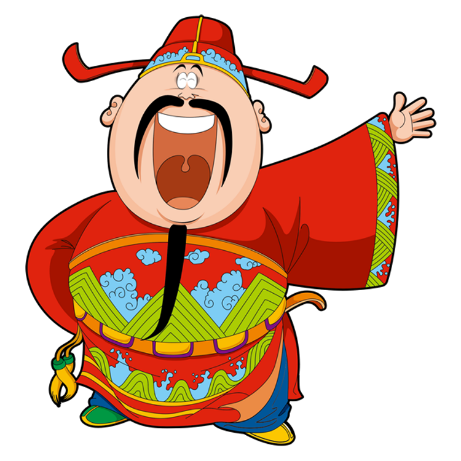 Cho các đoạn thẳng sau AB = 5cm, CD = 1dm, EF = 3cm, MN = 6cm. Em hãy chỉ ra đâu là đẳng thức ĐÚNG?
[Speaker Notes: Thầy cô ấn vào câu trả lời, hoá đỏ là sai, hoá xanh là đúng. Ấn vào thần tài để quay lại chỗ chọn lì xì]
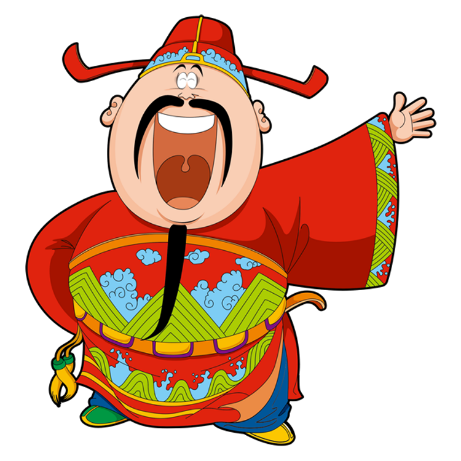 Cho hình vẽ sau biết MN // BC. Tính độ dài đoạn MB.
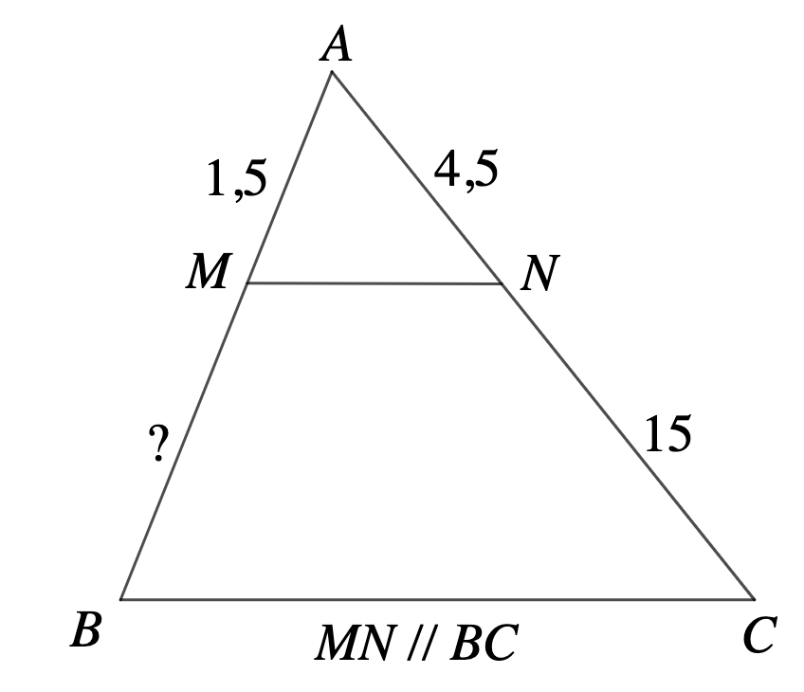 A. 10,5
C. 4,5
B. 5
D. 3
[Speaker Notes: Thầy cô ấn vào câu trả lời, hoá đỏ là sai, hoá xanh là đúng. Ấn vào thần tài để quay lại chỗ chọn lì xì]
Chỉ dùng thước đo độ dài, làm cách nào để có thể xác định được các cạnh AB và CD của hai mặt kệ trong Hình 1 có song song với nhau không?
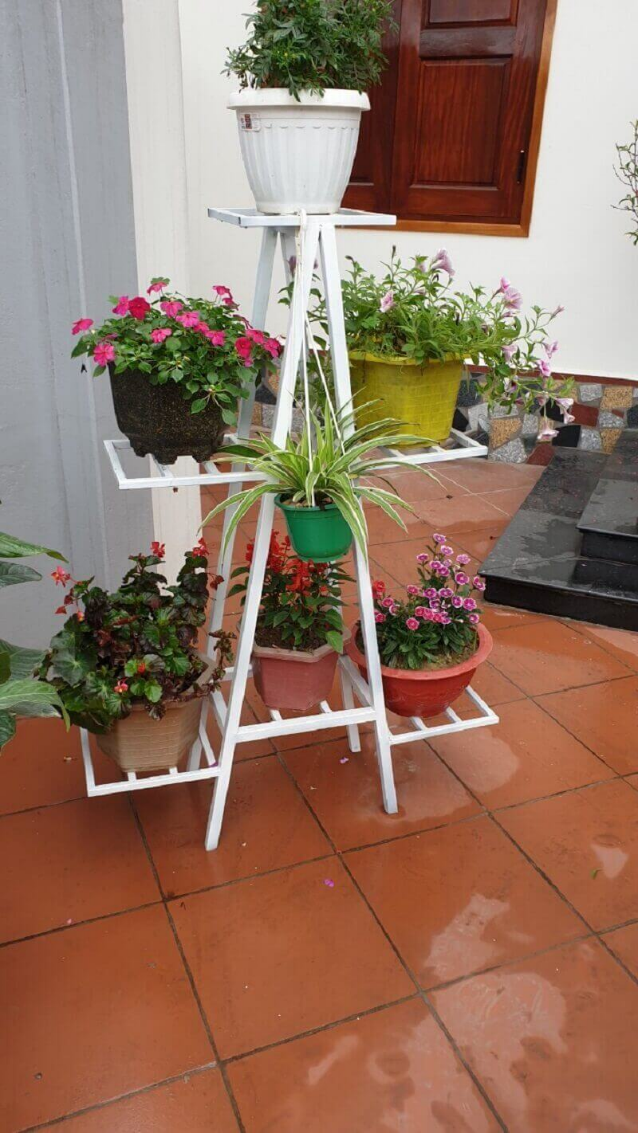 O
D
C
B
A
Hình 1
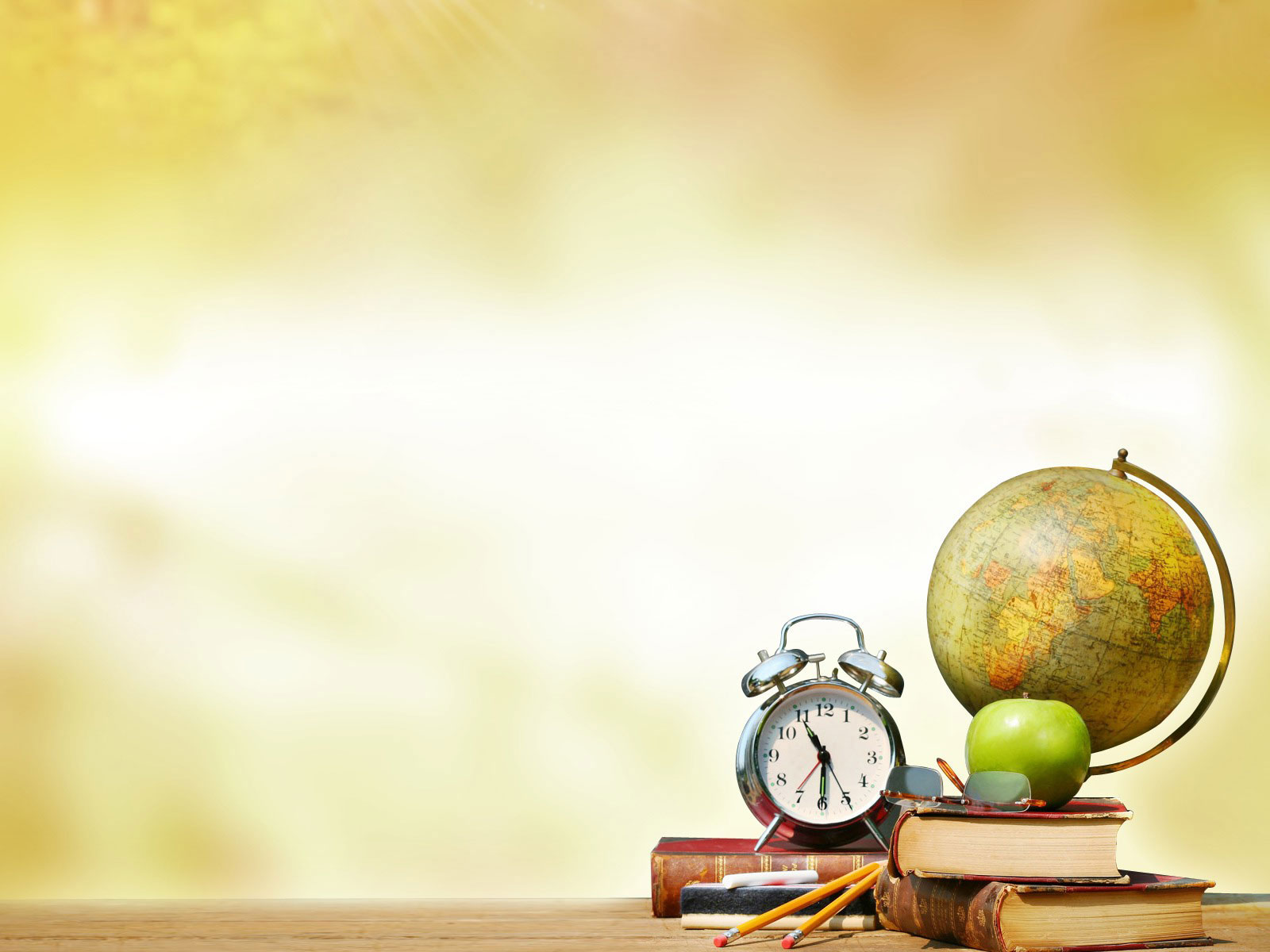 CHƯƠNG VIII
TAM GIÁC ĐỒNG DẠNG.
HÌNH ĐỒNG DẠNG.
BÀI 1
ĐỊNH LÍ THALÈS 
TRONG TAM GIÁC
(Tiết 2)
1. Định lí Thalès
HOẠT ĐỘNG
HÌNH THÀNH KIẾN THỨC
II. Định lí Thalès trong tam giác
2. Định lí Thalès đảo
3. Hệ quả Thalès
II. Định lí Thalès trong tam giác
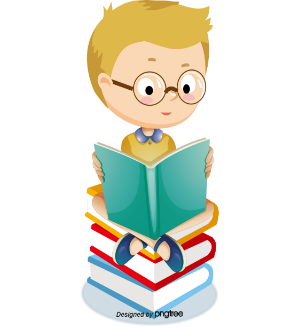 2. Định lí Thalès đảo
HĐ3:
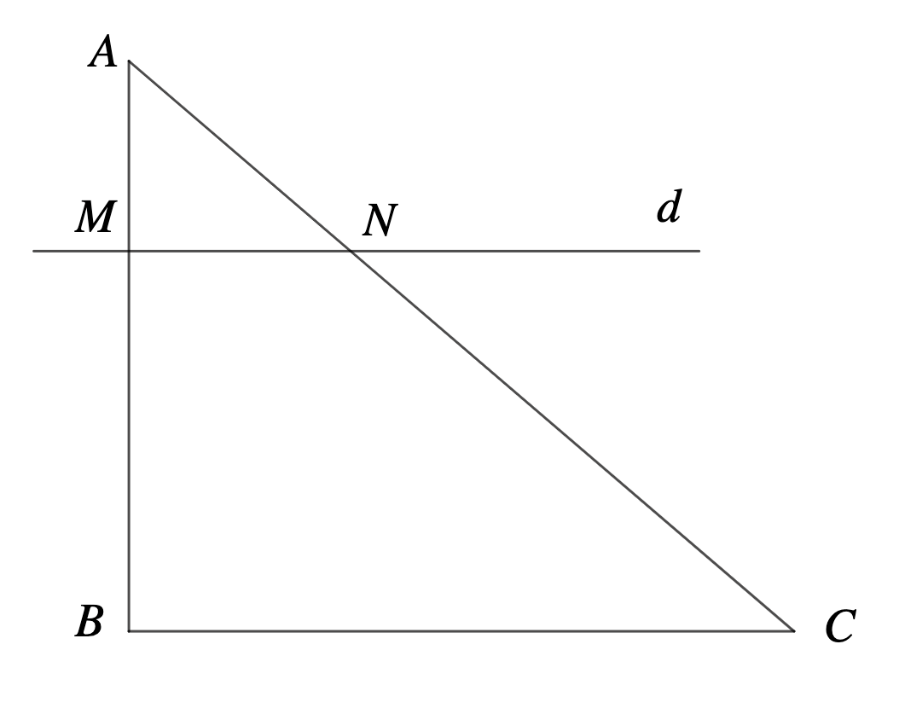 Hình 7
[Speaker Notes: HS báo cáo (tuỳ theo lực học của lớp mà cho HS làm vào vở và báo cáo trên bảng hay HS làm vào PP báo cáo) chiếu bài làm học sinh]
II. Định lí Thalès trong tam giác
2. Định lí Thalès đảo
Bài làm
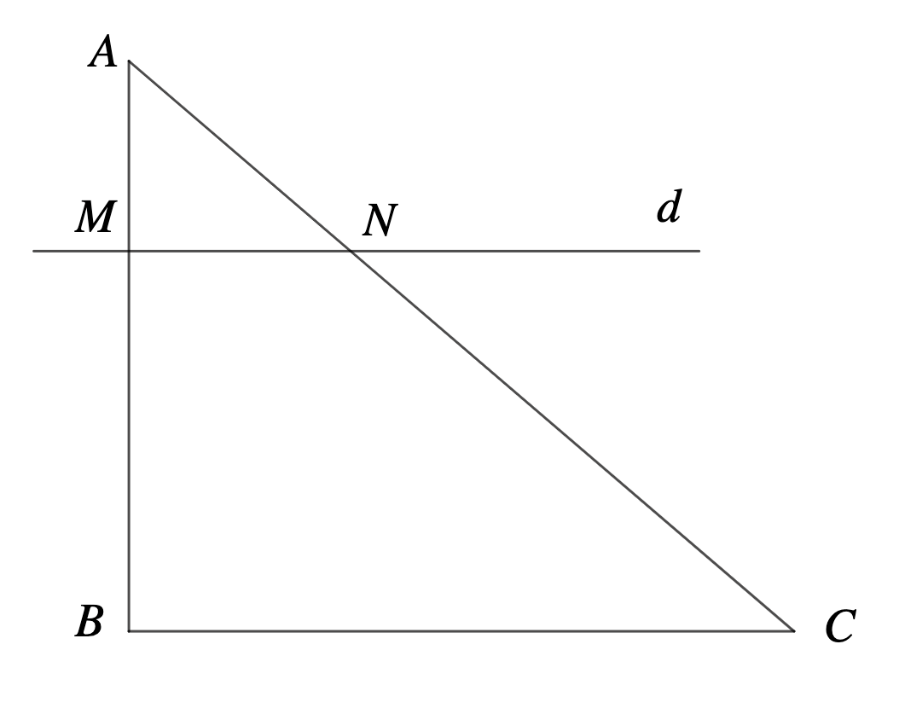 Hình 7
2. Định lí Thalès đảo
Định lí Thalès đảo
Nếu một đường thẳng cắt hai cạnh của một tam giác và định ra trên hai cạnh ấy những đoạn thẳng tương ứng tỉ lệ thì đường thẳng đó song song với cạnh còn lại của tam giác.
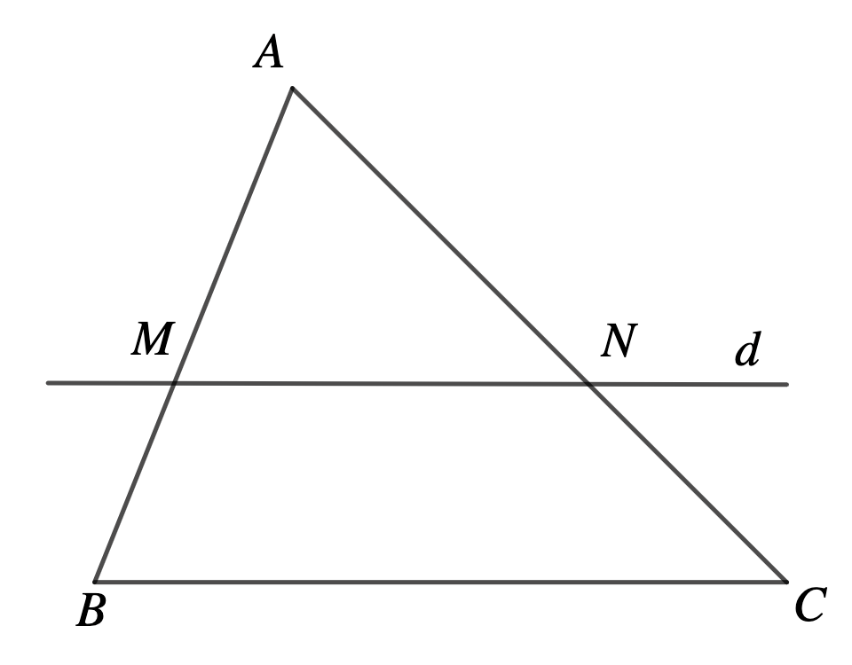 2. Định lí Thalès đảo
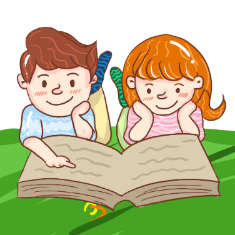 Thời gian: 
2 phút
VD4:
2. Định lí Thalès đảo
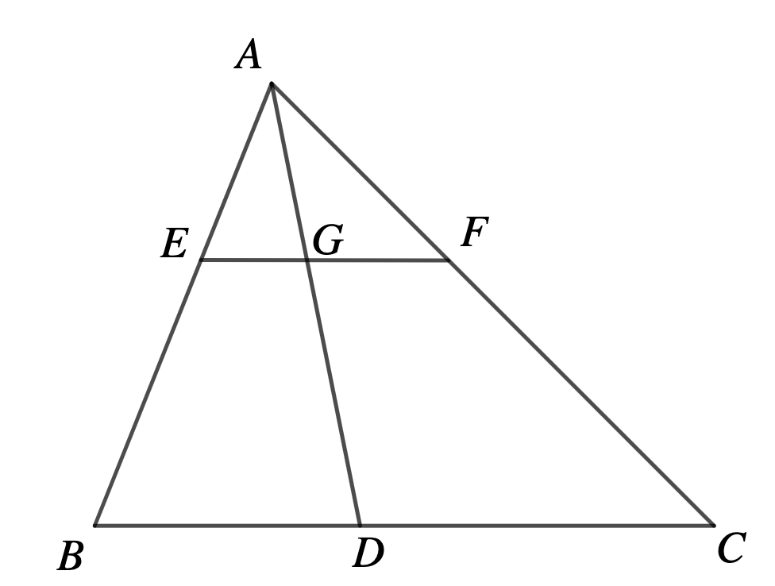 Hình 9
b) Các điểm E, F, G có thẳng hàng không?
[Speaker Notes: THIẾU ĐỒNG HỒ]
Phiếu học tập 1
Điền vào chỗ chấm để được bài làm hoàn chỉnh:
2. Định lí Thalès đảo
. . .
a) Trong ABC có
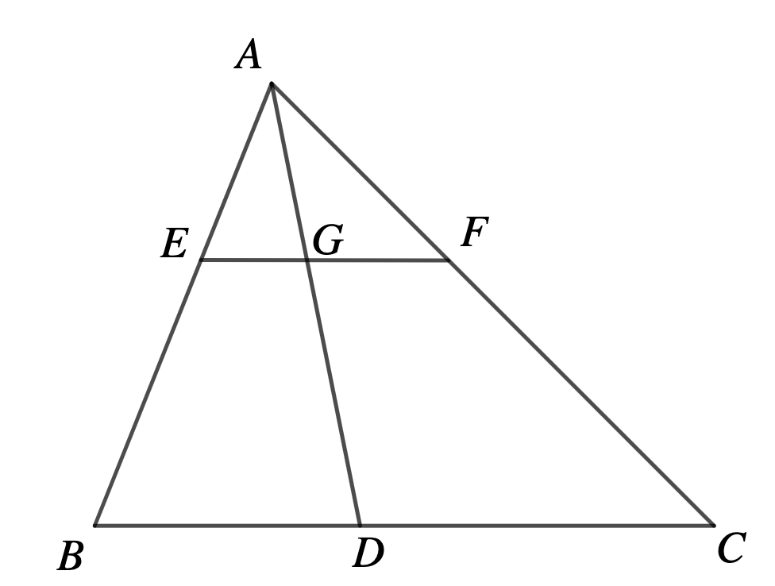 BD
Suy ra EG //
. . .
Trong ADC có
. . .
GF
DC
(ĐL Thalès đảo)
Suy ra      //
. . .
. . .
Hình 9
EG // BD
b) Vì                  và
GF // DC
. . .
. . .
Tiên đề Euclid
Nên E, F, G thẳng hàng (theo                        )
. . .
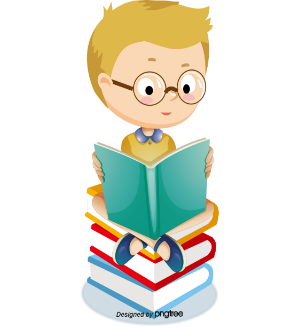 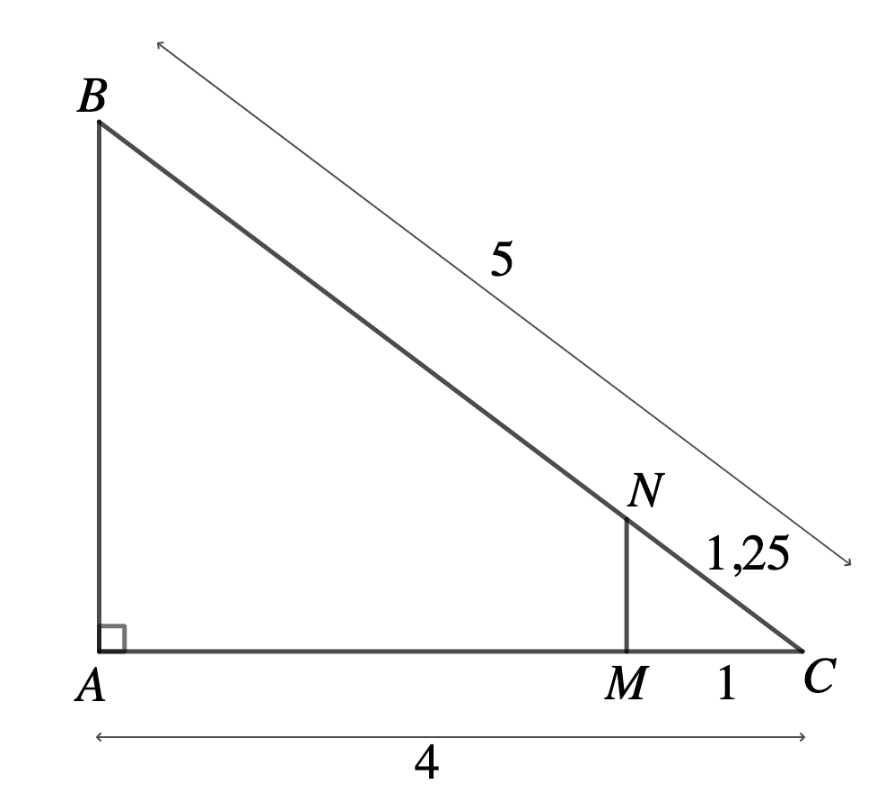 LT3:
2. Định lí Thalès đảo
Cho ABC vuông tại A có CA = 4, CB = 5. Giả sử M, N là hai điểm lần lượt nằm trên hai cạnh CA, CB sao cho CM = 1, CN = 1,25. Tính độ dài đoạn thẳng MN.
[Speaker Notes: Sau khi đọc đề, mời HS lên bảng vẽ hình, quan sát hình trên bảng để chiếu hướng dẫn]
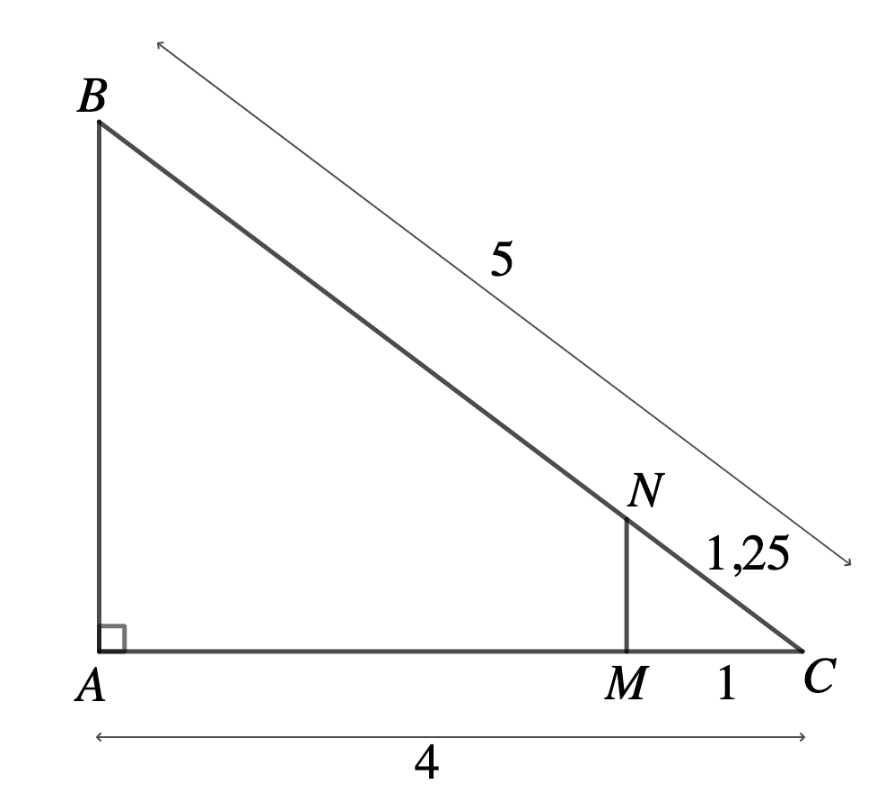 Hướng dẫn:
LT3:
2. Định lí Thalès đảo
MN = ?
CMN vuông tại M
MN // AB
[Speaker Notes: Sau khi đọc đề, mời HS lên bảng vẽ hình, quan sát hình trên bảng để chiếu hướng dẫn]
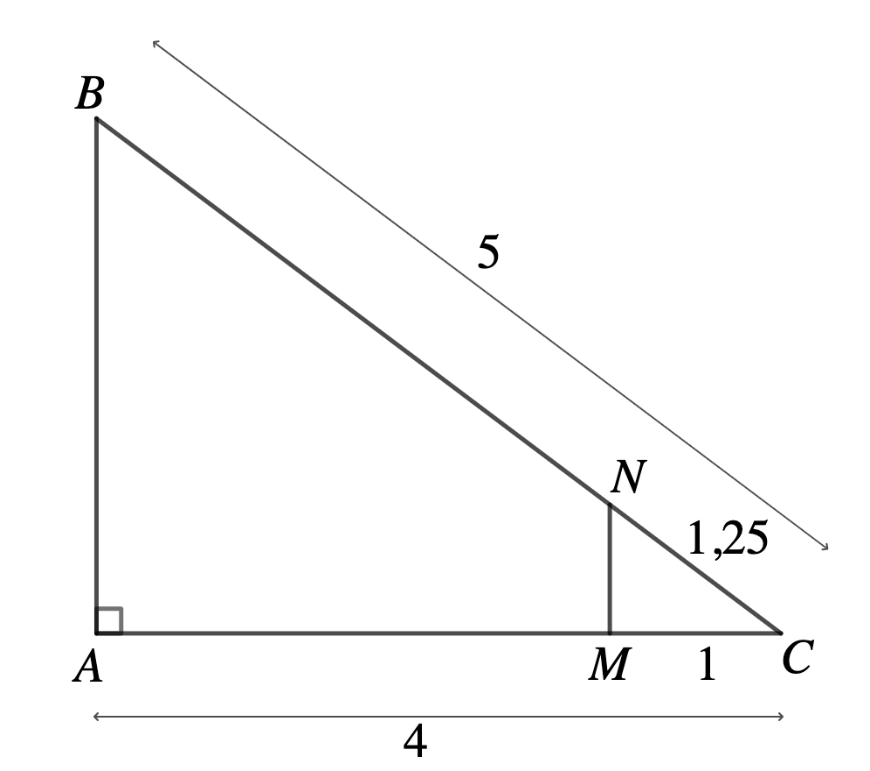 Bài làm
2. Định lí Thalès đảo
Xét ABC có
Suy ra AB // MN (ĐL Thalès đảo)
Mà AB  AC nên NM  AC
Suy ra CNM  vuông tại M.
Suy ra CM2 + MN2 = CN2 (ĐL Pythagore)
Thay số 12 + MN2 = 1,252 suy ra MN = 0,75
Làm thế nào có thể biết được AB có song song với CD không?
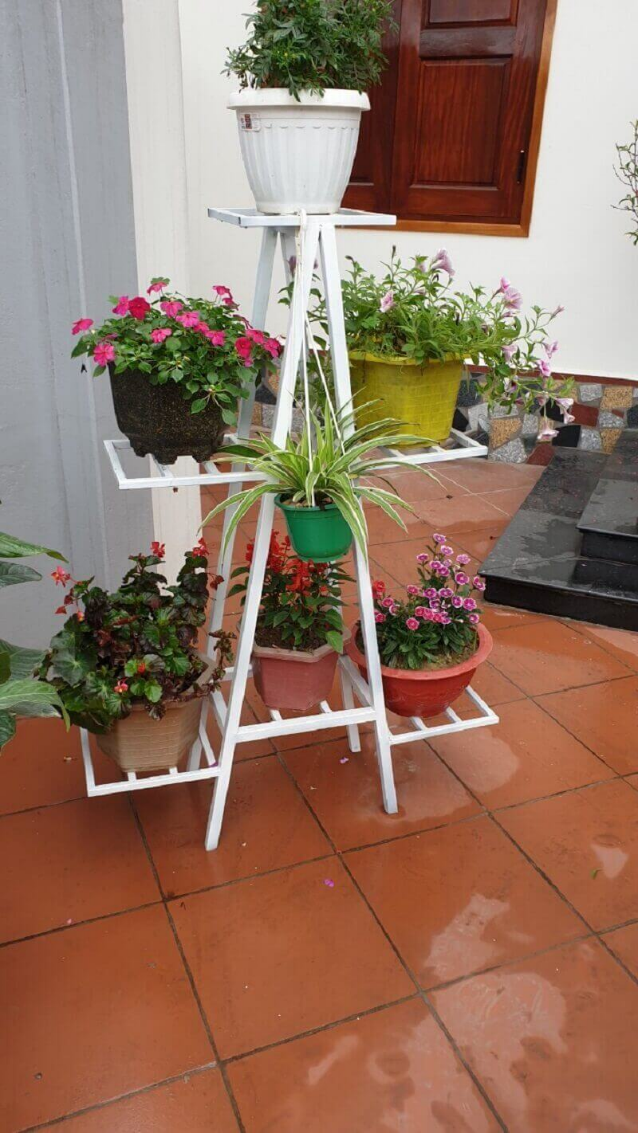 O
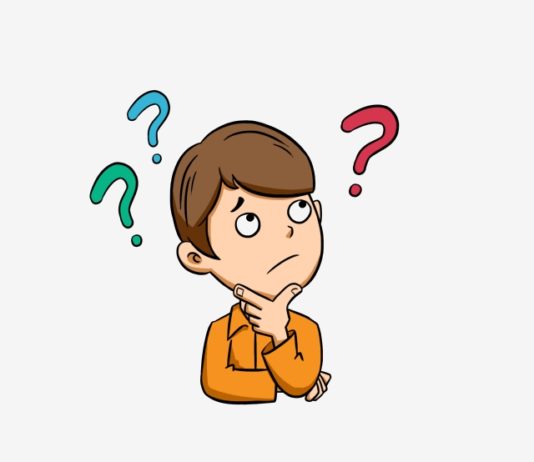 D
C
B
A
Hình 1
[Speaker Notes: BỔ SUNG TRONG W PHẦN ĐẶT VẤN ĐỀ VÀ GIẢI QUYẾT VẤN ĐỀ]
Cho ABC đường thẳng d//BC cắt AB, AC lần lượt tại M và N. Qua N kẻ đường thẳng song song với AB, cắt BC tại P. 
Chứng minh:
a) BP = MN từ đó suy ra 

b)
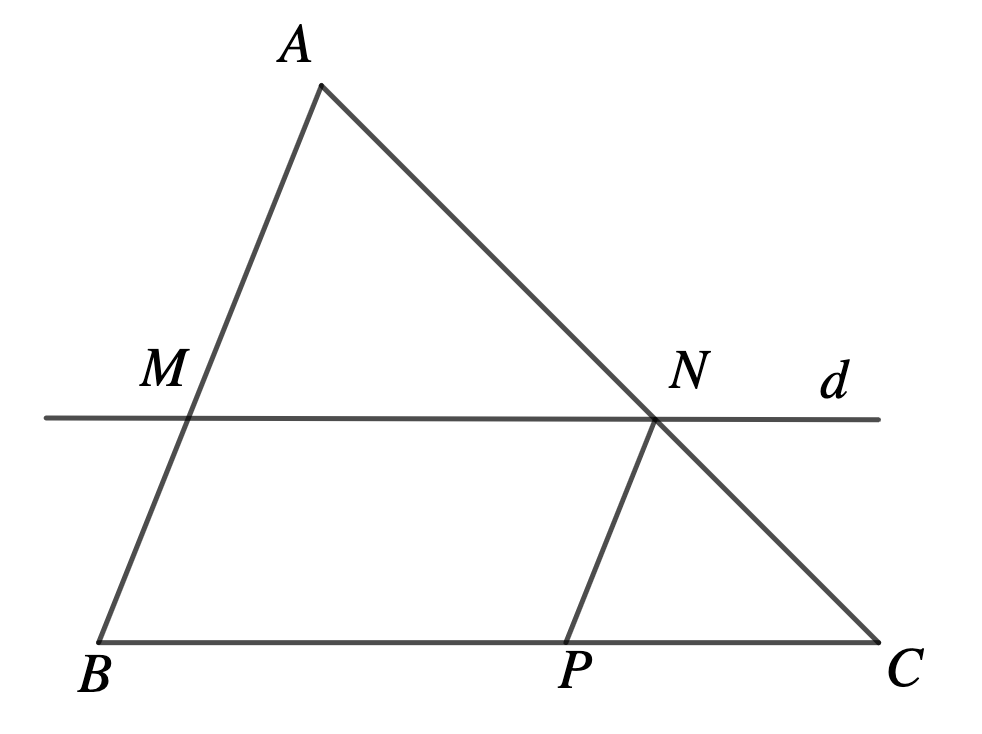 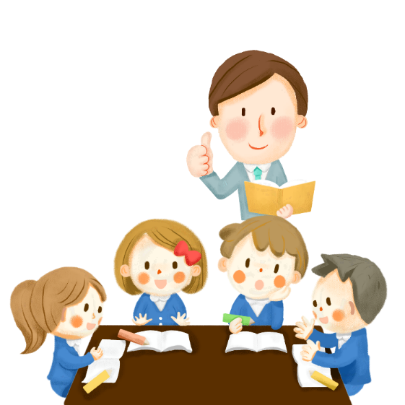 [Speaker Notes: KHÔNG KHỚP VỚI W – TRONG W YÊU CẦU ĐỌC VÀ VIẾT HỆ QUẢ - PPT ĐƯA BT VÀ CHỨNG MINH]
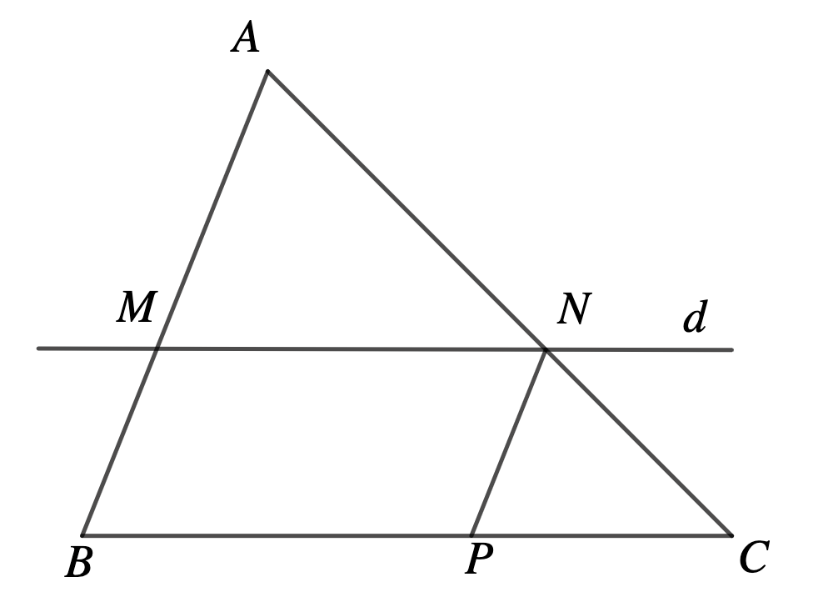 a) Xét tứ giác BMNP có: 
MN // BC và BM // NP
Suy ra BMNP là hình bình hành.
ABC có MN // BC thì
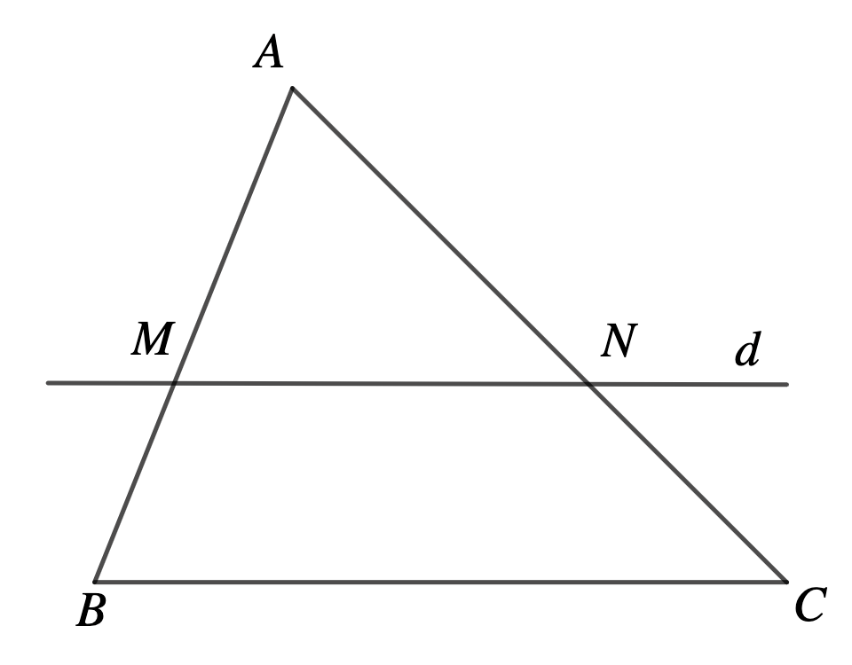 Nếu một đường thẳng song song với một cạnh của tam giác và cắt hai cạnh còn lại thì nó tạo thành một tam giác mới có ba cạnh tương ứng tỉ lệ với ba cạnh của tam giác đã cho.
3. Hệ quả Thalès
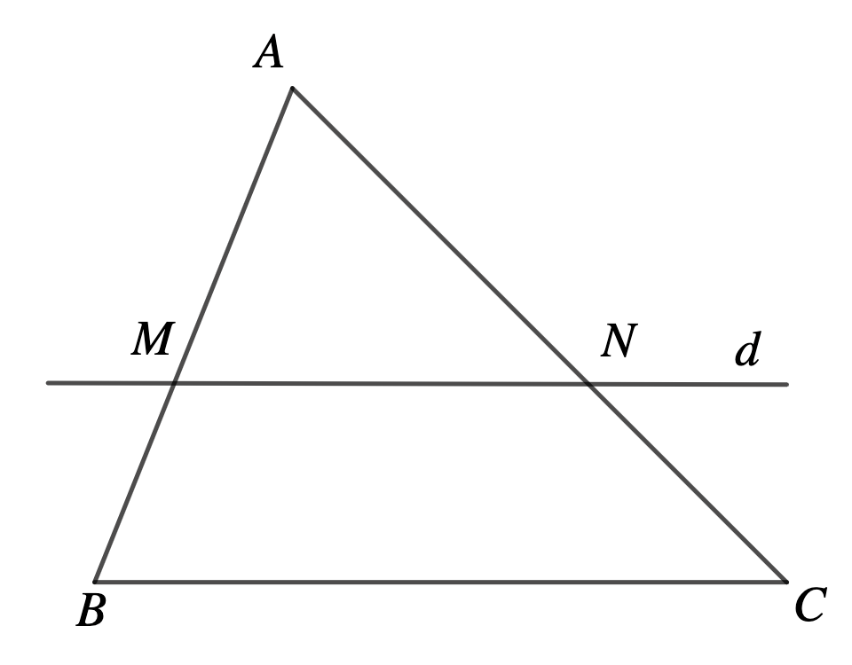 [Speaker Notes: Sau khi kẻ song song, GV viết phần hướng dẫn chứng mình bằng sơ đồ ngược lên bảng]
Chú ý
3. Hệ quả Thalès
Hệ quả trên vẫn đúng cho trường hợp đường thẳng d song song với một cạnh của tam giác và cắt phần kéo dài của hai cạnh còn lại.
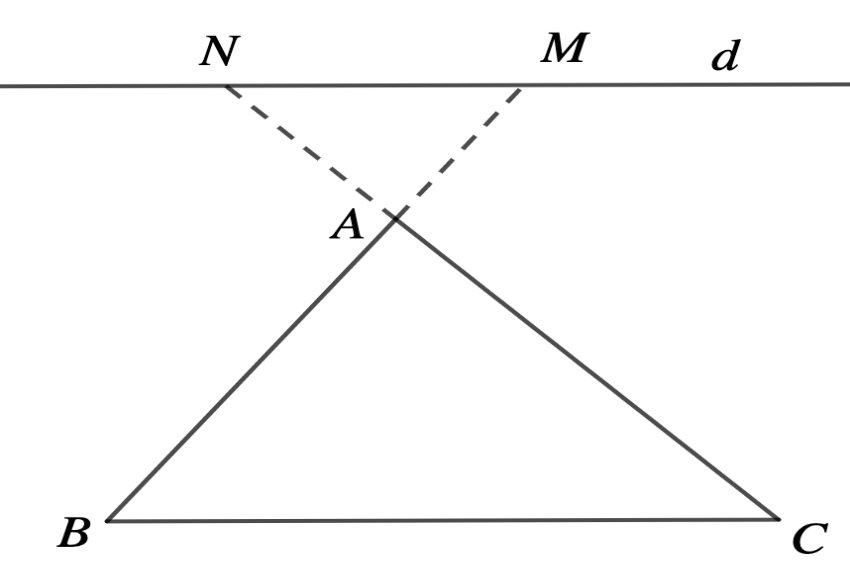 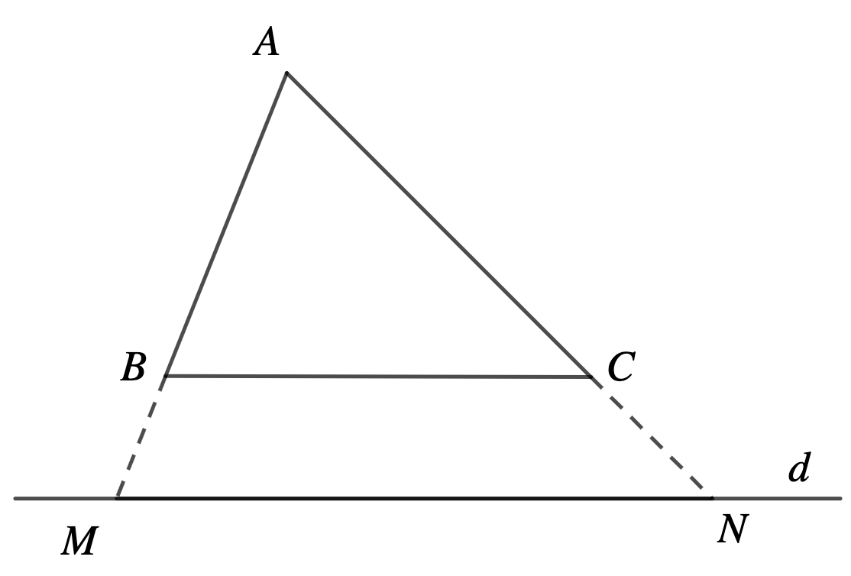 Phiếu học tập 2
Cho hình vẽ sau, dựa vào định lí Thalès và hệ quả Thalès hãy viết các đoạn thẳng tỉ lệ:
3. Hệ quả Thalès
- Theo Định lí Thalès:
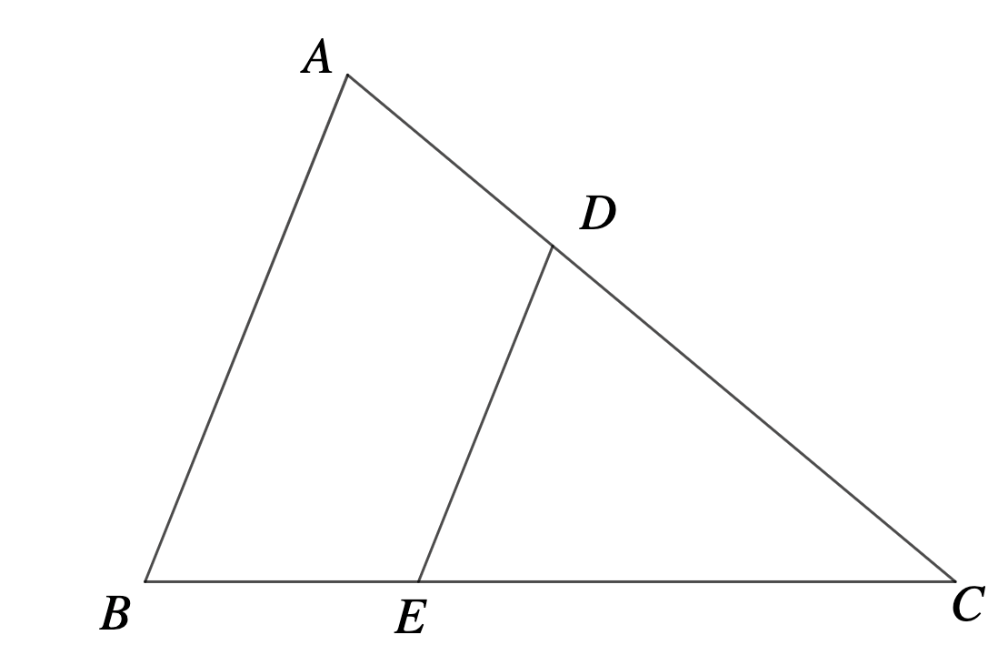 - Theo Hệ quả Thalès:
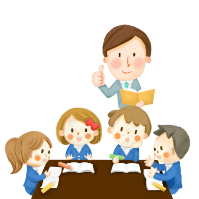 Hình 1 (AB // DE)
3. Hệ quả Thalès
Phiếu học tập 2
Cho hình vẽ sau, dựa vào định lí Thalès và hệ quả Thalès hãy viết các đoạn thẳng tỉ lệ:
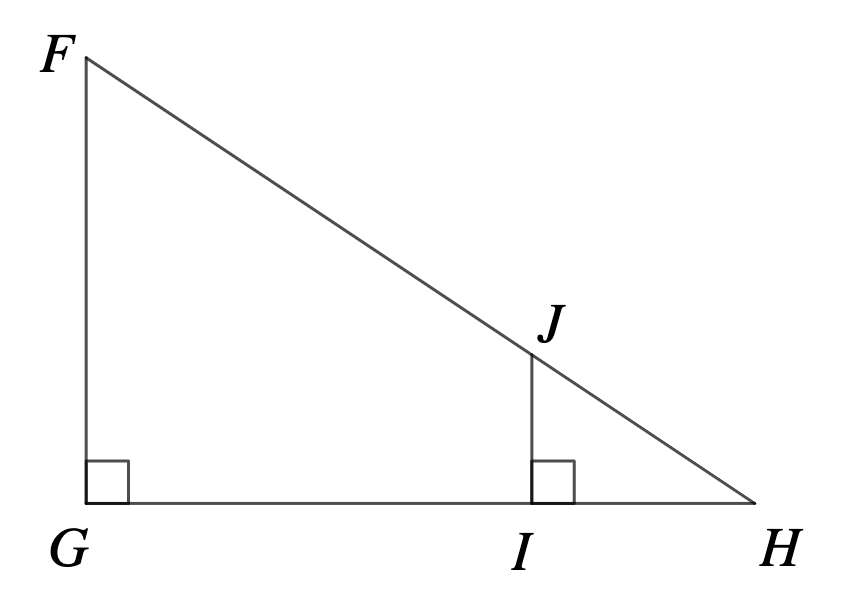 - Theo Định lí Thalès:
- Theo Hệ quả Thalès:
Hình 2
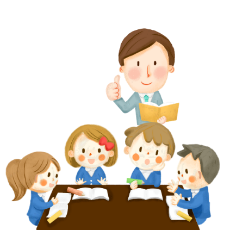 Phiếu học tập 2
Cho hình vẽ sau, hãy viết các đoạn thẳng tỉ lệ.
3. Hệ quả Thalès
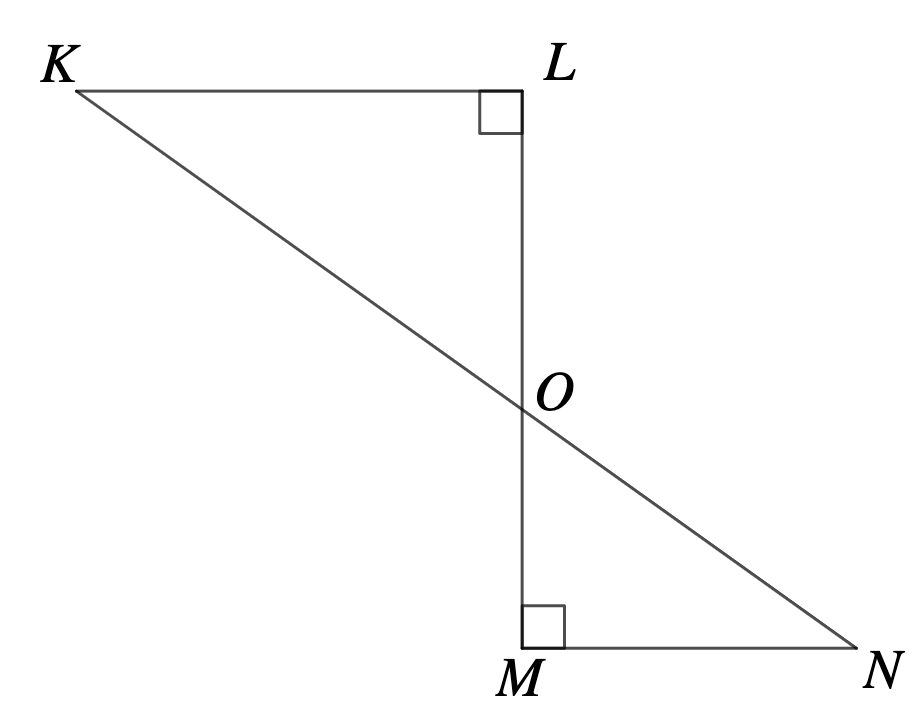 Theo Hệ quả Thalès ta có:
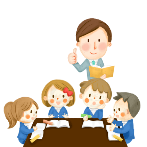 Hình 3
VD5:
3. Hệ quả Thalès
Trong Hình 13, cho biết AB = 4, BC = 3, AM = 3, MN // BC. Tính độ dài đoạn thẳng MN.
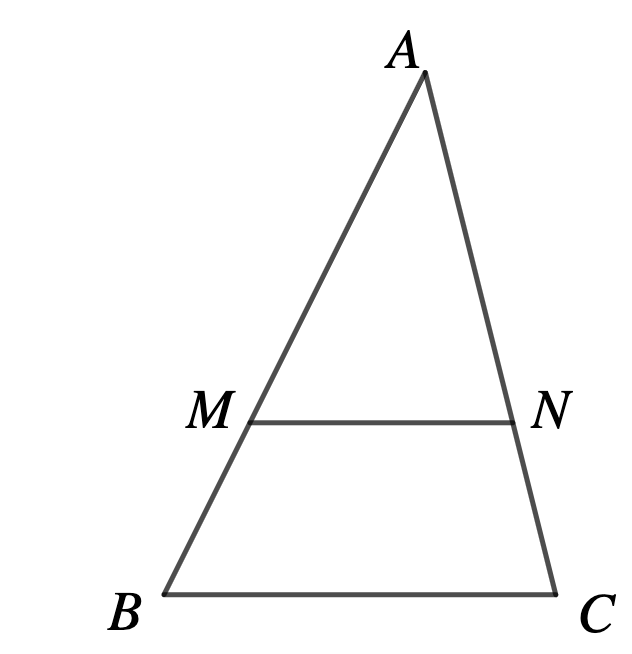 Hình 13
HOẠT ĐỘNG
Luyện tập
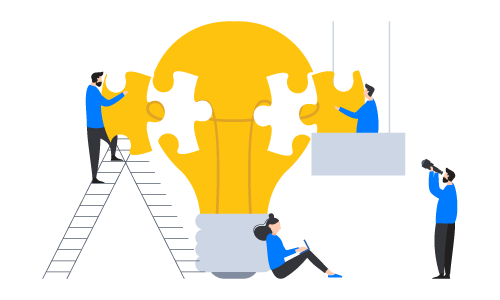 VD6:
Cho hình thang ABCD với hai đáy là AB và CD. Hai đường chéo cắt nhau tại O. Đường thẳng qua O và song song với hai đáy lần lượt cắt AB và BC tại M, N. Chứng minh:
a)                                b) O là trung điểm của MN.
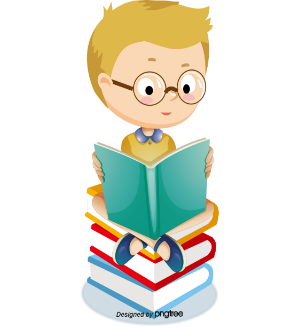 [Speaker Notes: Mời HS lên bảng vẽ hình và ghi GT - KL]
Bài làm
VD6:
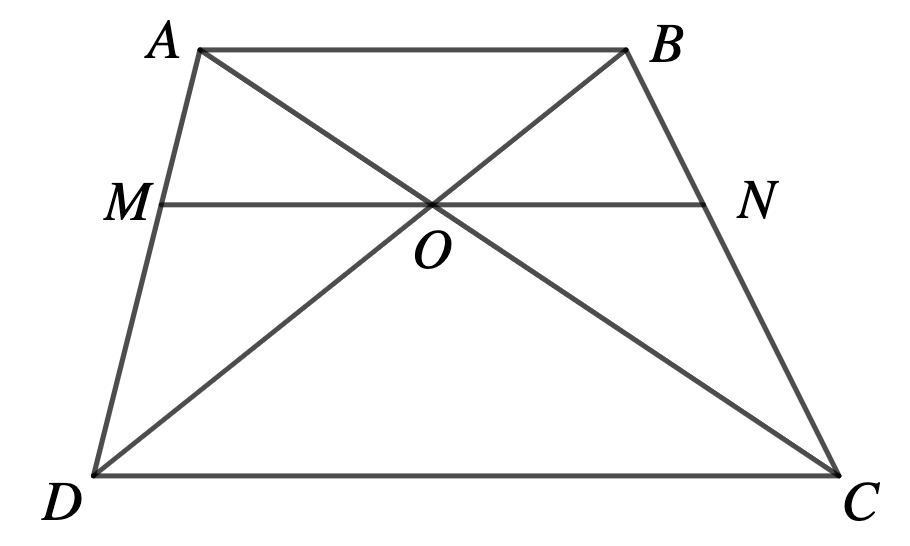 Bài làm
VD6:
b) Xét ACD với OM // CD, có                     (hệ quả Thalès)
Xét BCD với ON // CD, có                   (hệ quả Thalès)
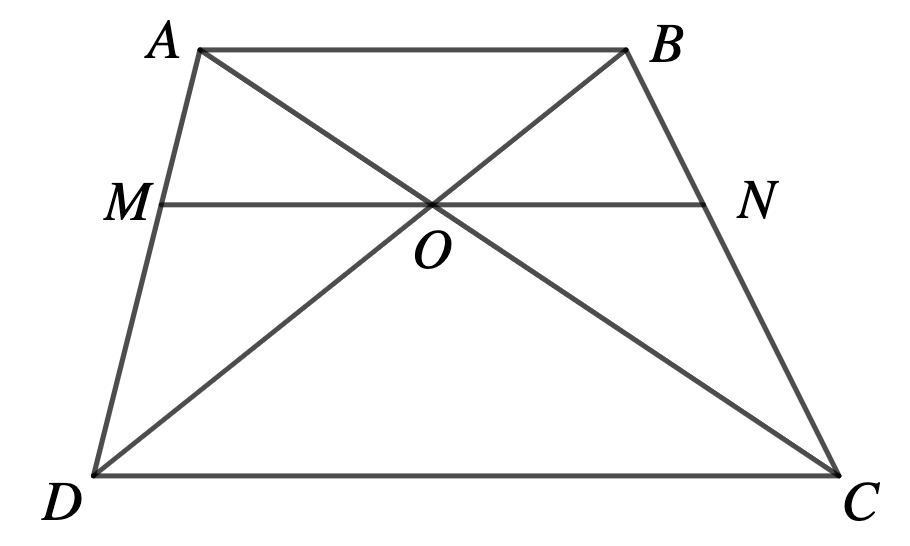 Mà                     (chứng minh trên)
Suy ra                    (chứng minh trên)
Suy ra  OM = ON (chứng minh trên)
Vậy O là trung điểm của MN
HOẠT ĐỘNG
VẬN DỤNG
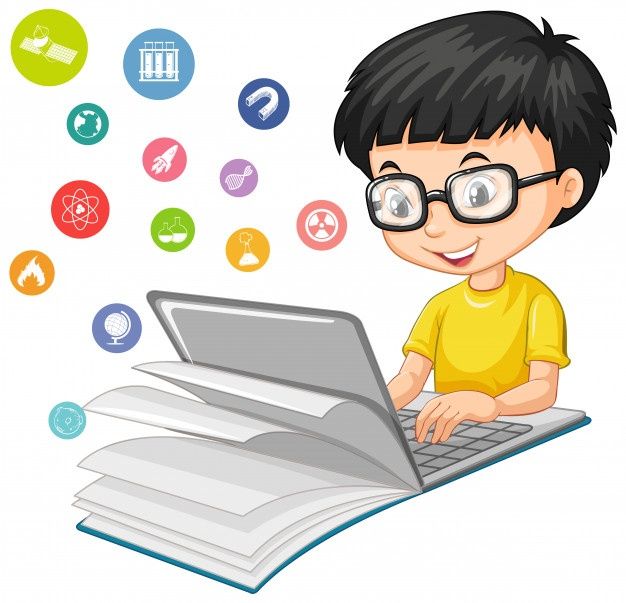 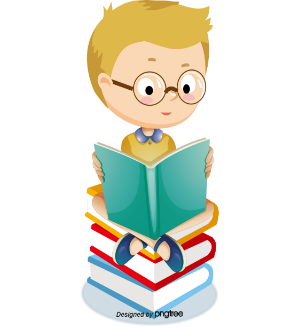 BT4:
Trong Hình 16, độ dài đoạn thẳng A’C’ mô tả chiều cao của một cái cây, đoạn thẳng AC mô tả một cái cọc (cây và cọc cùng vuông góc với đường thẳng đi qua 3 điểm A’, A, B).
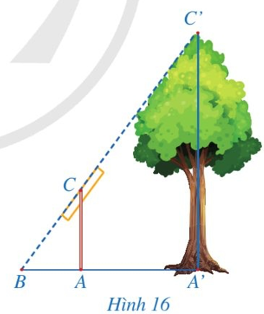 Giả sử AC = 2 m, AB = 1,5 m, A’B = 4,5 m. Tính chiều cao của cây.
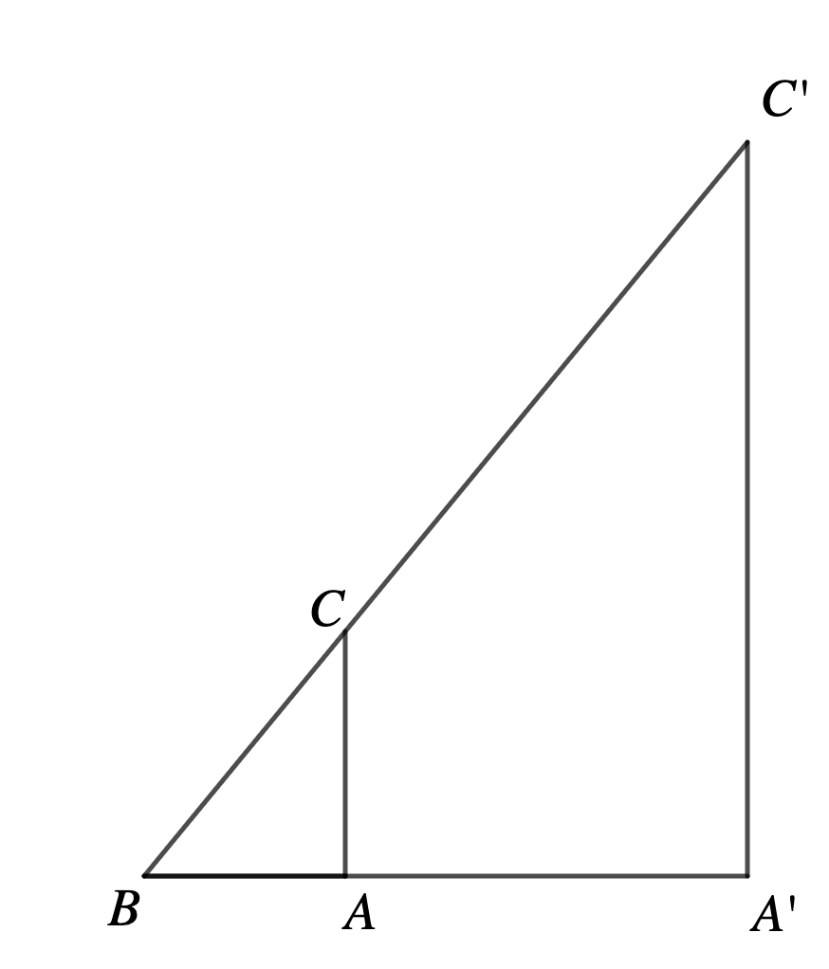 ?
2
1,5
4,5
Hình 16
HƯỚNG DẪN VỀ NHÀ
- Ôn tập kiến thức về Định lí Thalès, Định lí Thalès đảo, Hệ quả Thalès.
- Hoàn thành bài tập 2, 5 ( SGK – 57).
- Vẽ sơ đồ tư duy kiến thức bài 1 – Hoạt động nhóm đôi (vẽ giấy A4 hoặc sử dụng Slide).